PLAN GENERAL

CH. 1 - UNE ANTHROPOLOGIE CHRETIENNE
CH. 2 - LA CREATION
CH. 3 - LE MAL
CH. 4 - LA MORT ET LE PECHE
CH. 5 - LE SALUT
CH. 6 - L’ESPERANCE CHRETIENNE
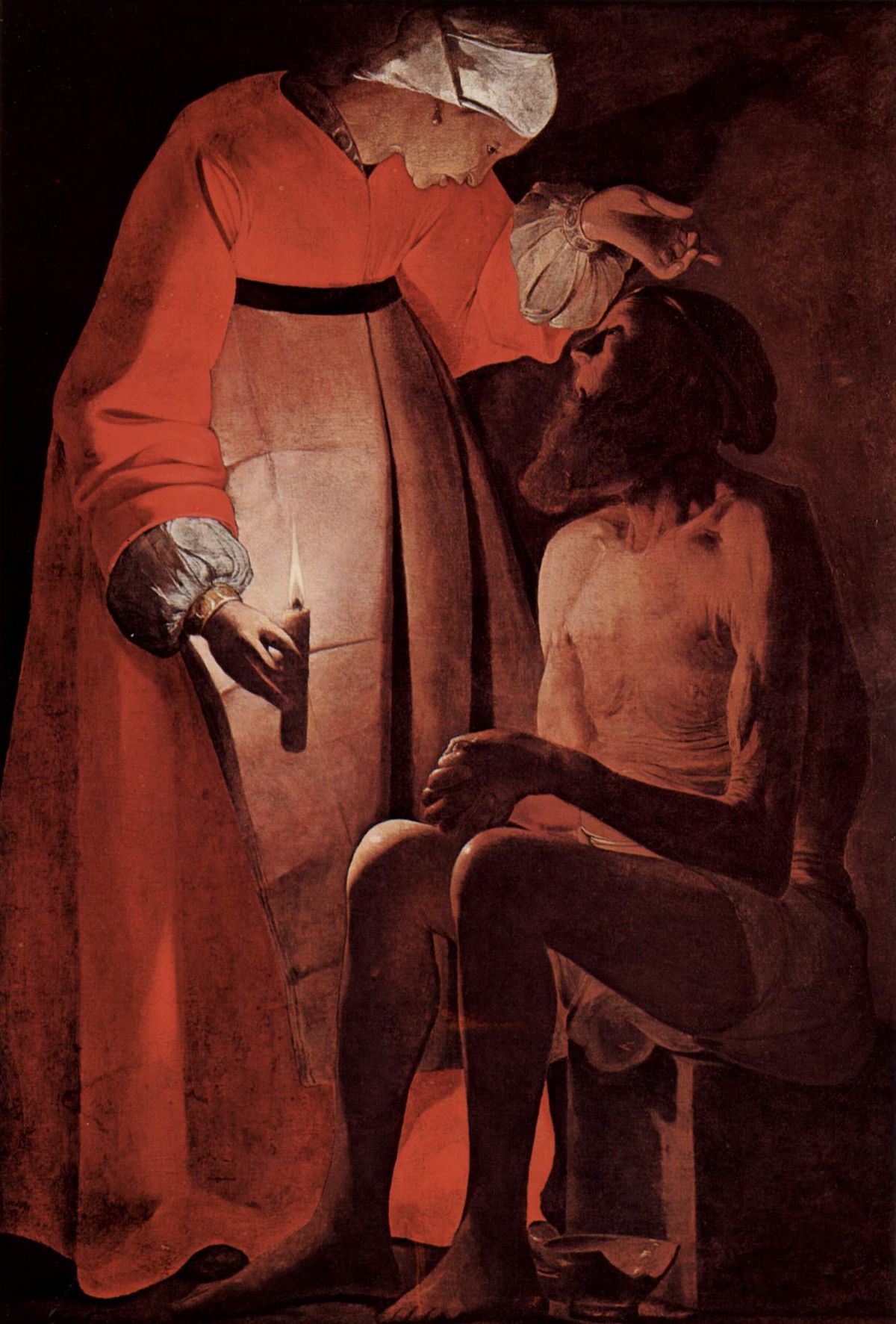 CH. 3 – LE MAL
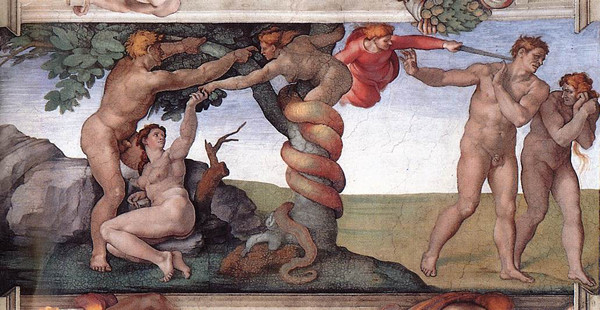 Michel-Ange, Adam et Eve chassés du paradis, 1509-1510, Chapelle Sixtine
1. LE MAL N’EST PAS CE QU’IL Y A DE PLUS ORIGINAIRE
 
2. LE MAL EST UN SCANDALE INCOMPREHENSIBLE
2.1. L’Ancien Testament : mise en lumière du scandale
2.2. Jésus : une question sans réponse
2.3. Des explications irrecevables
 
3. DIEU ET LE MAL
3.1. La situation propre du judéo-christianisme
3.2. Une fausse image de la toute-puissance de Dieu
3.3. Le renversement du problème en Jésus-Christ 
 
4. NOTRE REPONSE AU MAL
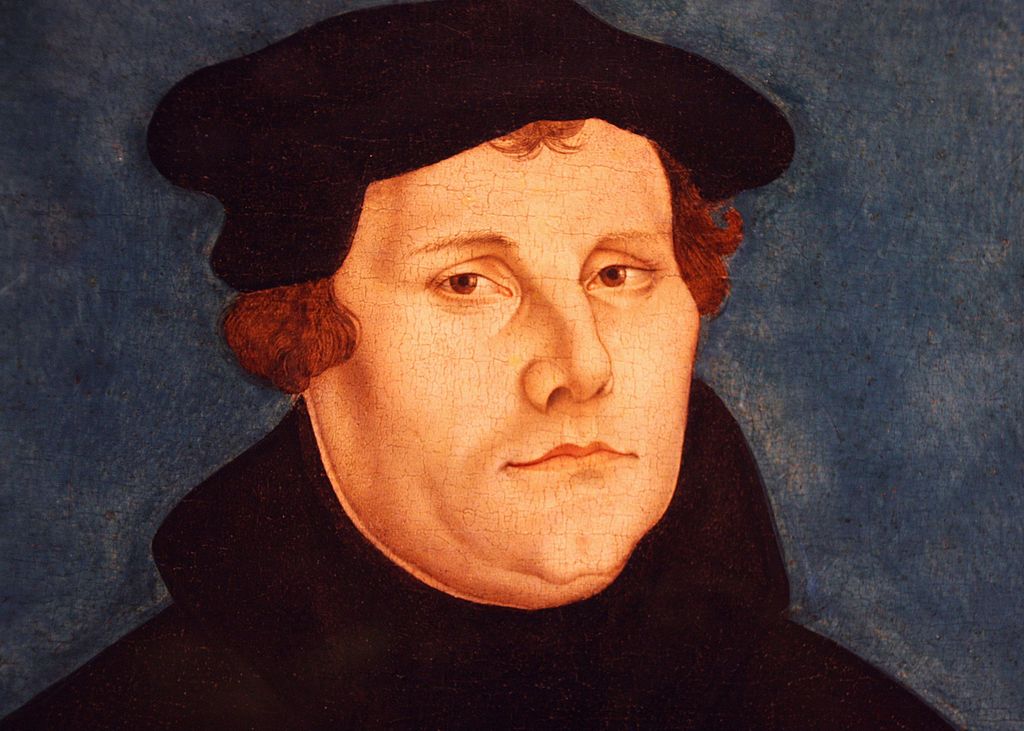 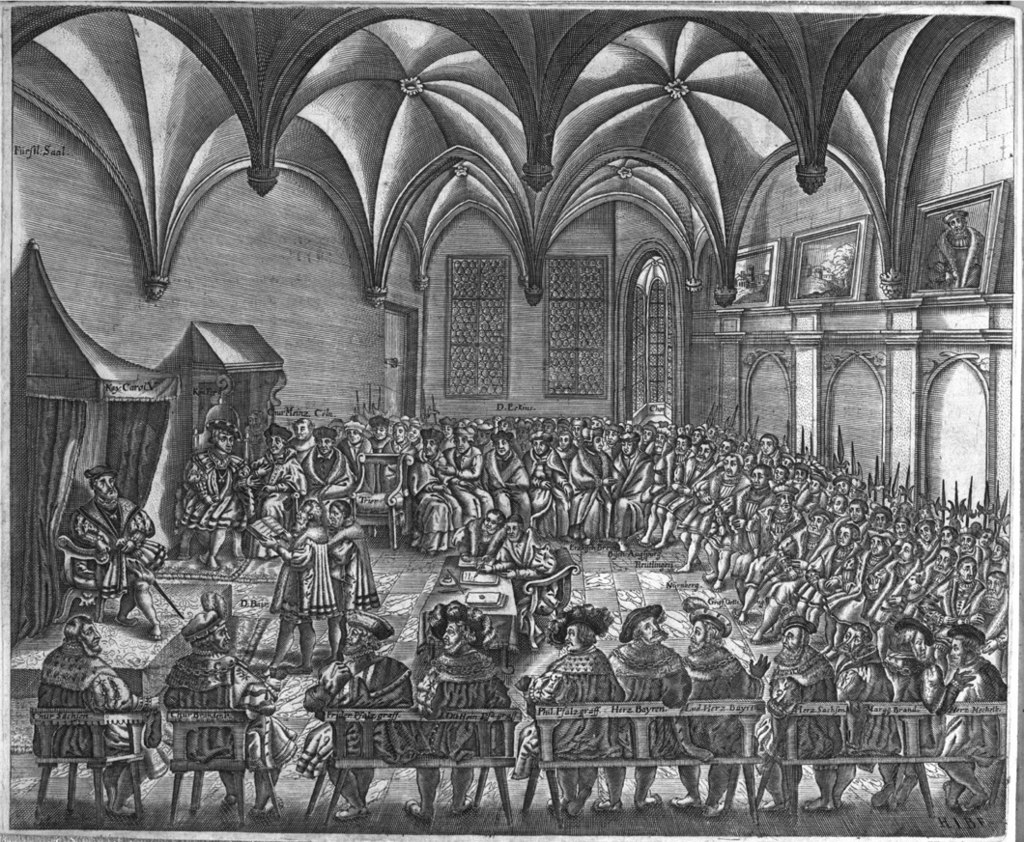 Présentation de la Confession d’Augsbourg à Charles Quint, 1530
Martin Luther (1483-1546)
« Nous enseignons que par suite de la chute d'Adam, tous les hommes nés de manière naturelle sont conçus et nés dans le péché ; ce qui veut dire que, dès le sein de leur mère, ils sont pleins de convoitises mauvaises et de penchants pervers.  Il ne peut y avoir en eux, par nature, ni crainte de Dieu ni confiance en lui. Ce péché héréditaire et cette corruption innée et contagieuse est un péché réel, qui assujettit à la damnation et à la colère éternelle de Dieu tous ceux qui ne sont pas régénérés par le Baptême et par le Saint-Esprit.  »
(Confession d’Augsbourg, art. 2, 1530)
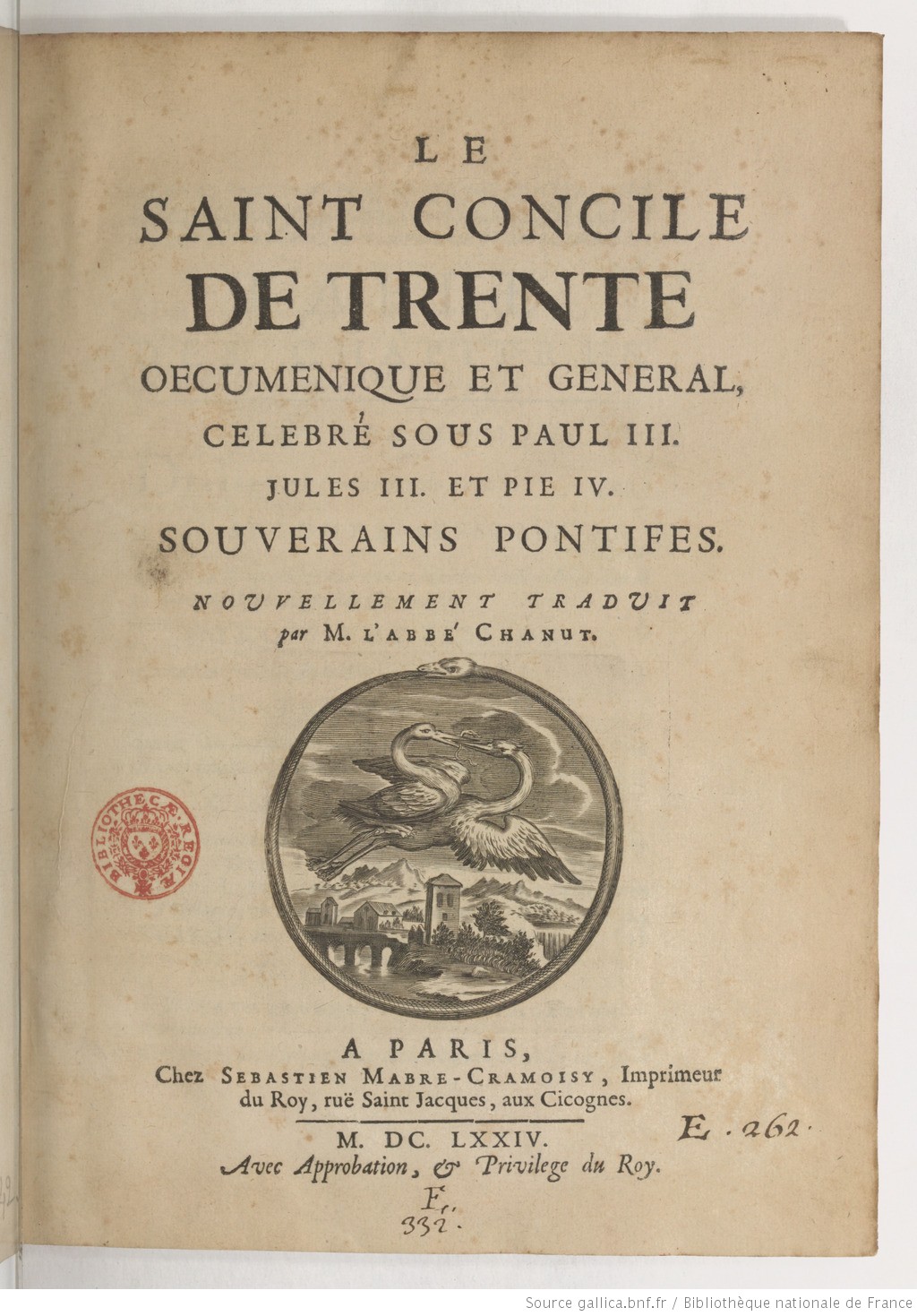 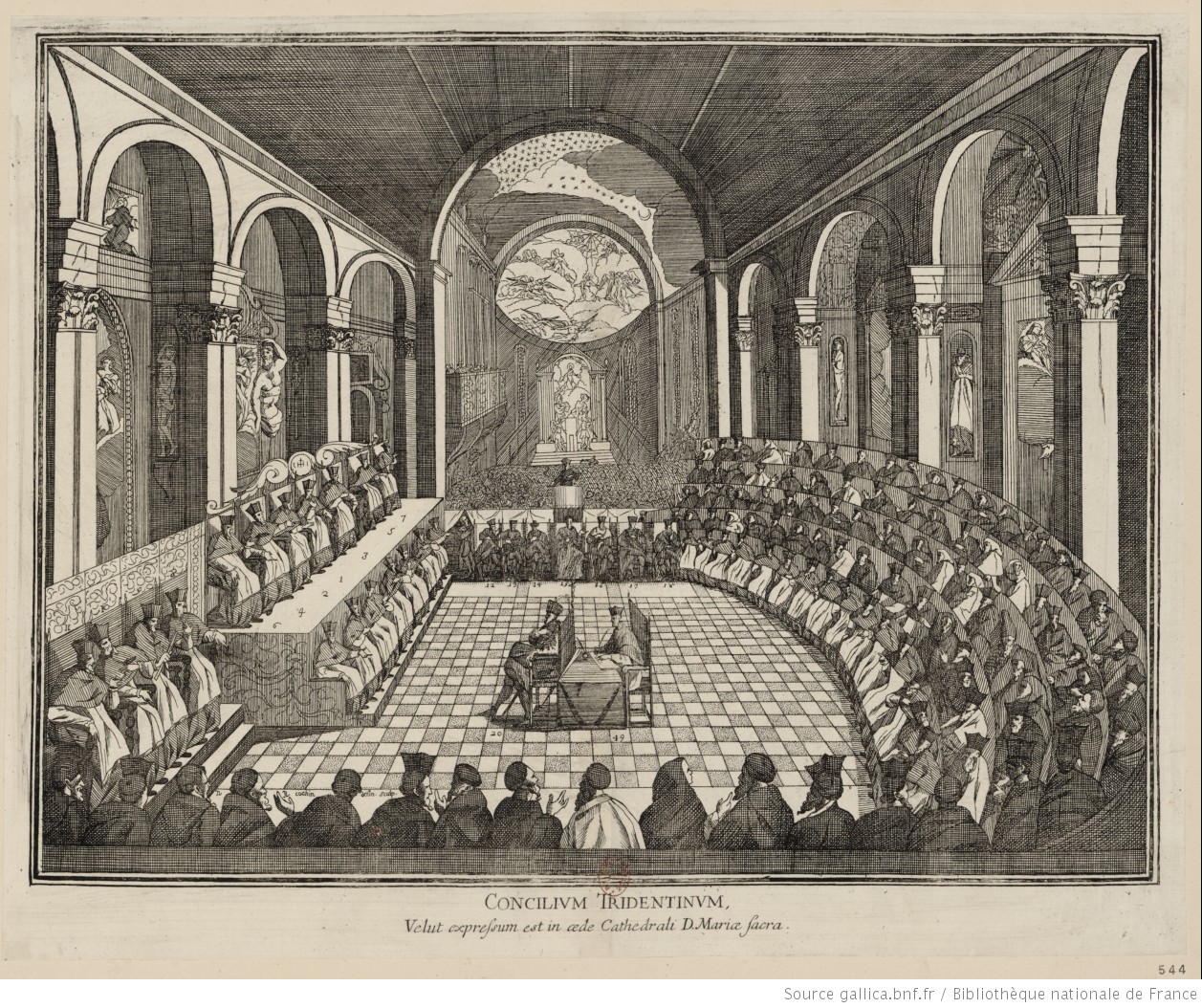 1. LE MAL N’EST PAS CE QU’IL Y A DE PLUS ORIGINAIRE
 
2. LE MAL EST UN SCANDALE INCOMPREHENSIBLE
2.1. L’Ancien Testament : mise en lumière du scandale
2.2. Jésus : une question sans réponse
2.3. Des explications irrecevables
 
3. DIEU ET LE MAL
3.1. La situation propre du judéo-christianisme
3.2. Une fausse image de la toute-puissance de Dieu
3.3. Le renversement du problème en Jésus-Christ 
 
4. NOTRE REPONSE AU MAL
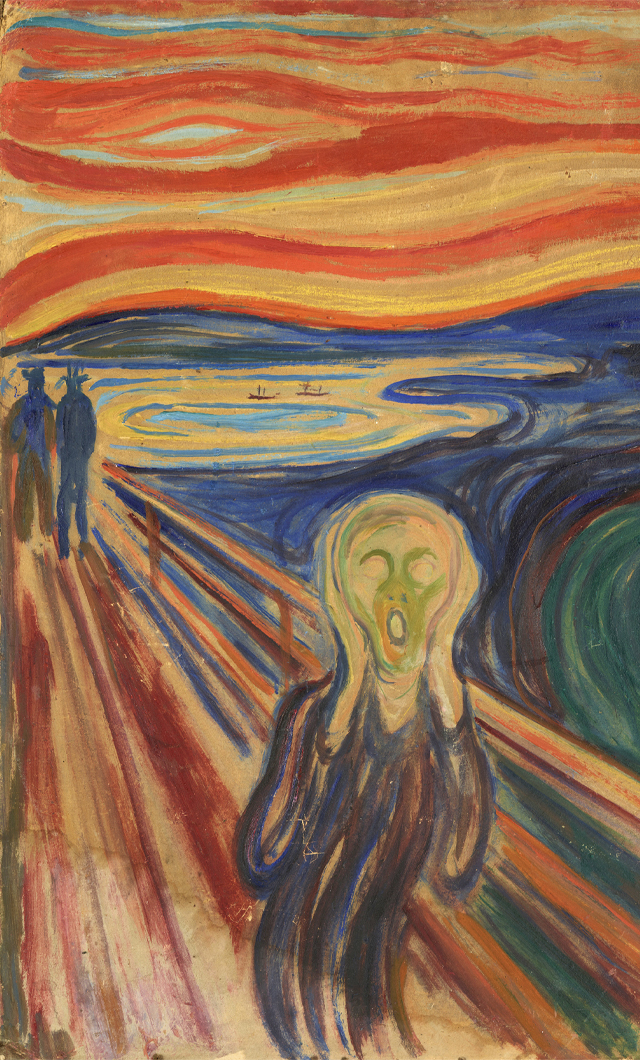 Edvard Munch, Le cri, 1893 Nasjonalgalleriet d’Oslo
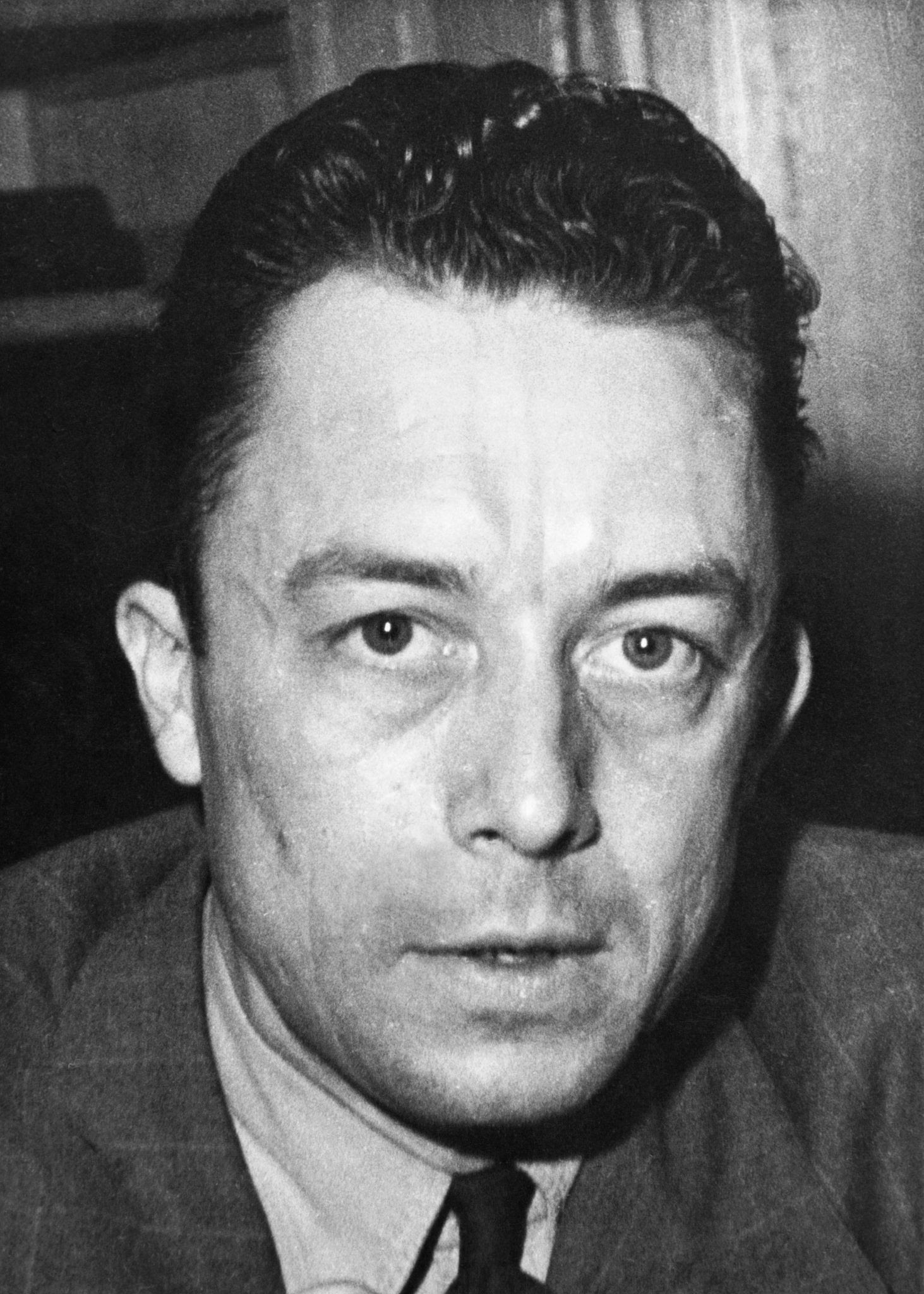 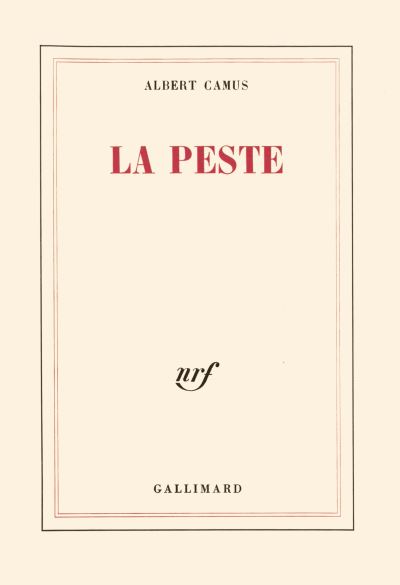 Ps 19, 1.12
« Pourquoi, Seigneur, es-tu si loin ? Pourquoi te cacher aux jours d’angoisse ? (…) Lève-toi, Seigneur ! Dieu, étends la main ! N’oublie pas le pauvre ! » 

Ps 68, 17-18 
« Réponds-moi, Seigneur, car il est bon, ton amour ; dans ta grande tendresse, regarde-moi. Ne cache pas ton visage à ton serviteur ; je suffoque, vite, réponds-moi. »
 
Ps 69, 6 
« Je suis pauvre et malheureux, mon Dieu, viens vite ! Tu es mon secours, mon libérateur : Seigneur, ne tarde pas ! »
Ps 43, 25
« Pourquoi détourner ton visage, oublier notre malheur, notre misère ? » 

Ps 76, 8-11
 « Le Seigneur ne fera-t-il que rejeter ? (…) Son amour a-t-il donc disparu ? (…) Dieu oublierait-il d’avoir pitié ? Dans sa colère a-t-il fermé ses entrailles ? J’ai dit : “Une chose me fait mal : La droite du Très-Haut a changé”. » 

Ps 21, 3 
« Mon Dieu, j’appelle tout le jour et tu ne réponds pas ; même la nuit, je n’ai pas de repos. »
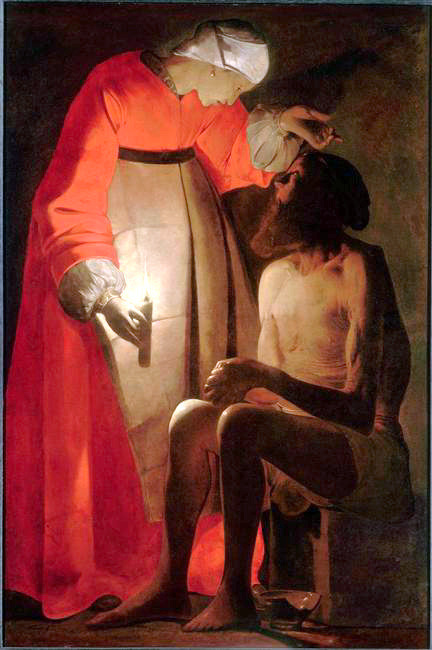 Georges de la Tour, Job raillé par sa femme, 1625-1650, Epinal
« Quand cesseras-tu de m’épier ? Me laisseras-tu avaler ma salive ? Ai-je péché ? Qu’est-ce que cela te fait, espion de l’homme ? Pourquoi m’avoir pris pour cible ? (…) Ne peux-tu supporter ma révolte, laisser passer ma faute ? Car déjà me voici gisant en poussière. Tu me chercheras à tâtons : j’aurai cessé d’être. » 
(Job, 7, 19-21)
« Celui qui dispute avec le Puissant a-t-il à critiquer ? Celui qui ergote avec Dieu voudrait-il répondre ? » 
(Jb 40, 1-2)
« Je ne fais pas le poids, que te répliquerai-je ? Je mets la main sur ma bouche. J’ai parlé une fois, je ne répondrai plus, deux fois, je n’ajouterai rien. » 
(Jb 40, 4-5 )
« Ma colère flambe contre toi et tes deux amis, parce que vous n’avez pas parlé de moi avec droiture comme l’a fait mon serviteur Job. » 
(Jb 42, 7)
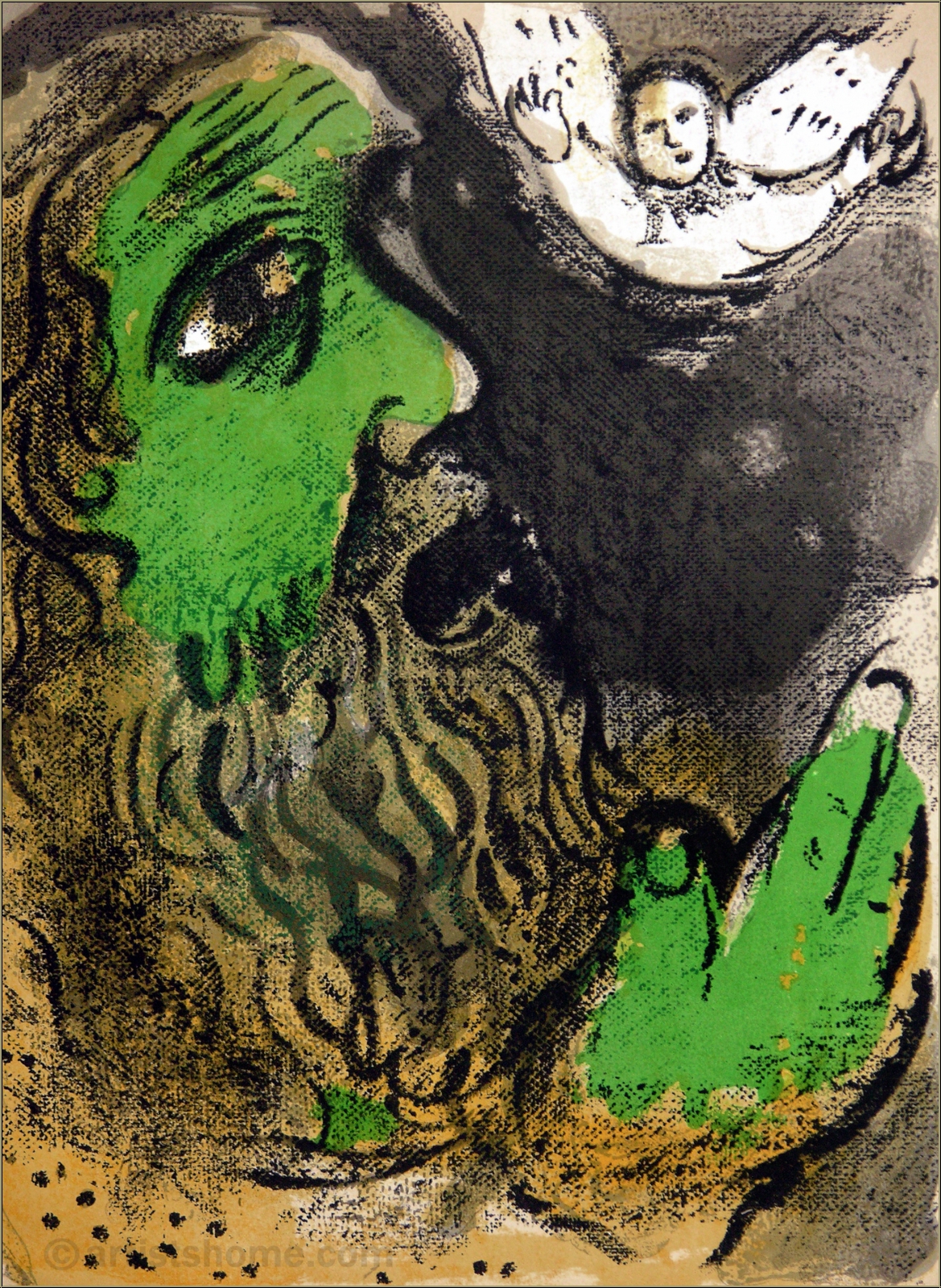 « Job répondit alors au Seigneur et dit : Je sais que tu peux tout et qu’aucun projet n’échappe à tes prises. « Qui est celui qui obscurcit mon projet sans rien y connaître ? ». Eh oui ! J’ai abordé, sans le savoir, des mystères qui me confondent. « Ecoute-moi », disais-je, « à moi la parole, je vais t’interroger et tu m’instruiras. » Je ne te connaissais que par ouï-dire, maintenant, mes yeux t’ont vu. Aussi, j’ai horreur de moi et je me désavoue sur la poussière et sur la cendre. » 
(Jb 42, 1-6)
Marc Chagall, Job en prière, 1960, lithographie
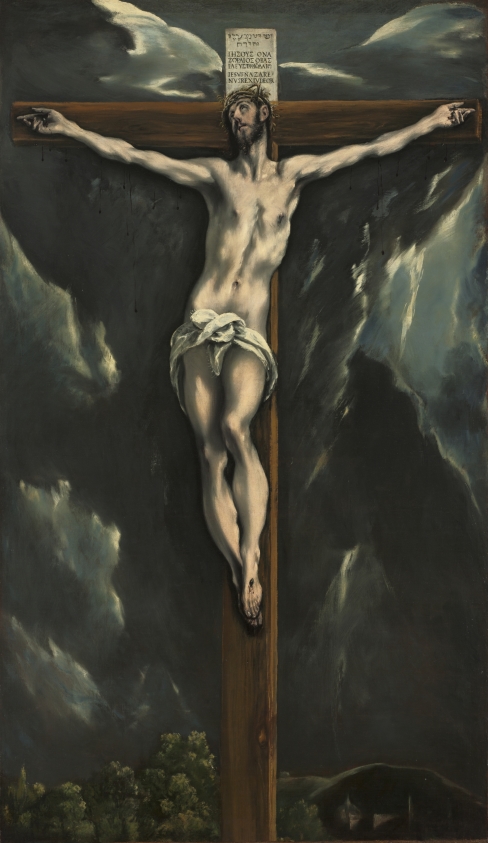 Le Greco, Crucifixion, 
v. 1600, Cleveland Museum of art
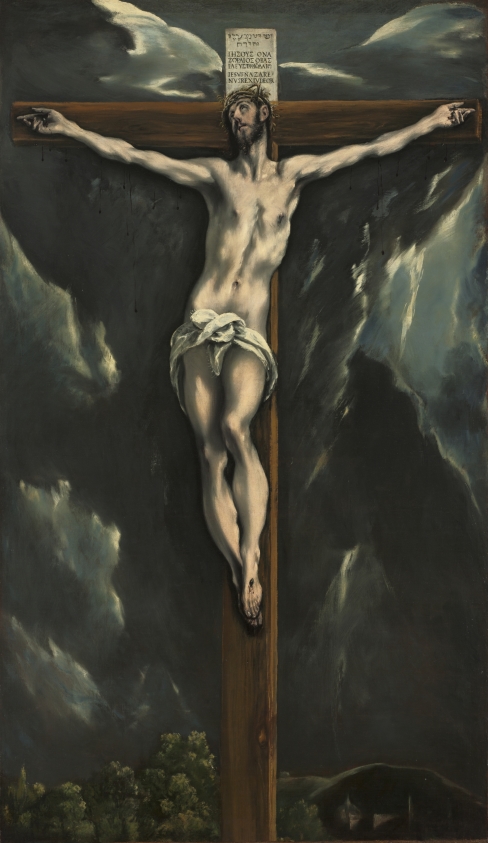 « Mon Dieu, mon Dieu, pourquoi m’as-tu abandonné ?

 Le salut est loin de moi, loin des mots que je rugis. Mon Dieu, j’appelle tout le jour et tu ne réponds pas ; même la nuit je n’ai pas de repos » (Ps 21, 1-3)
Théodicée

Theos        dikè
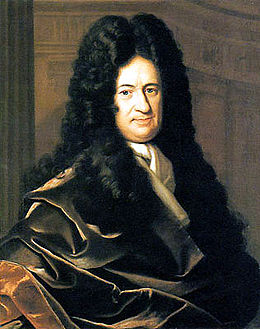 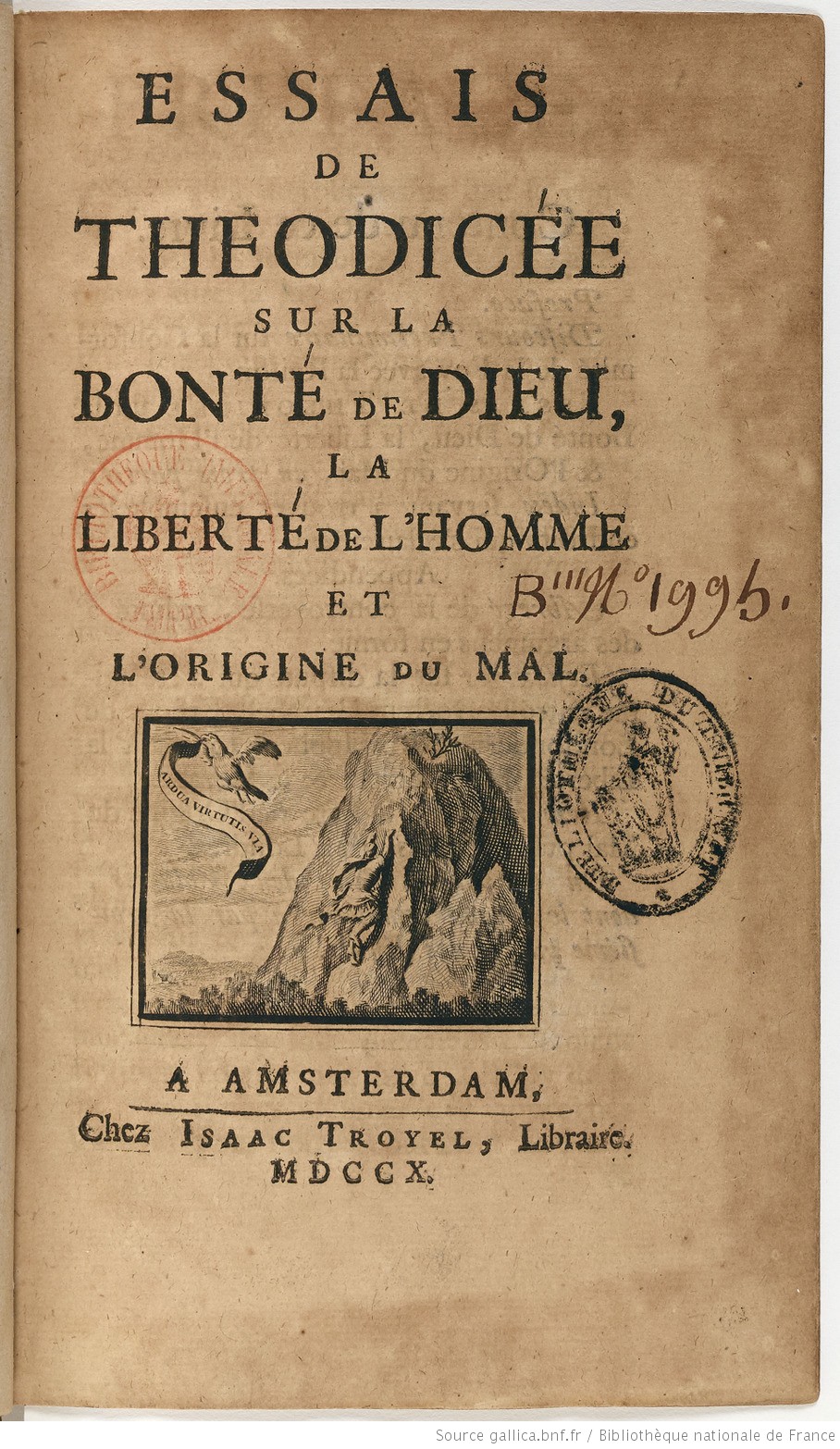 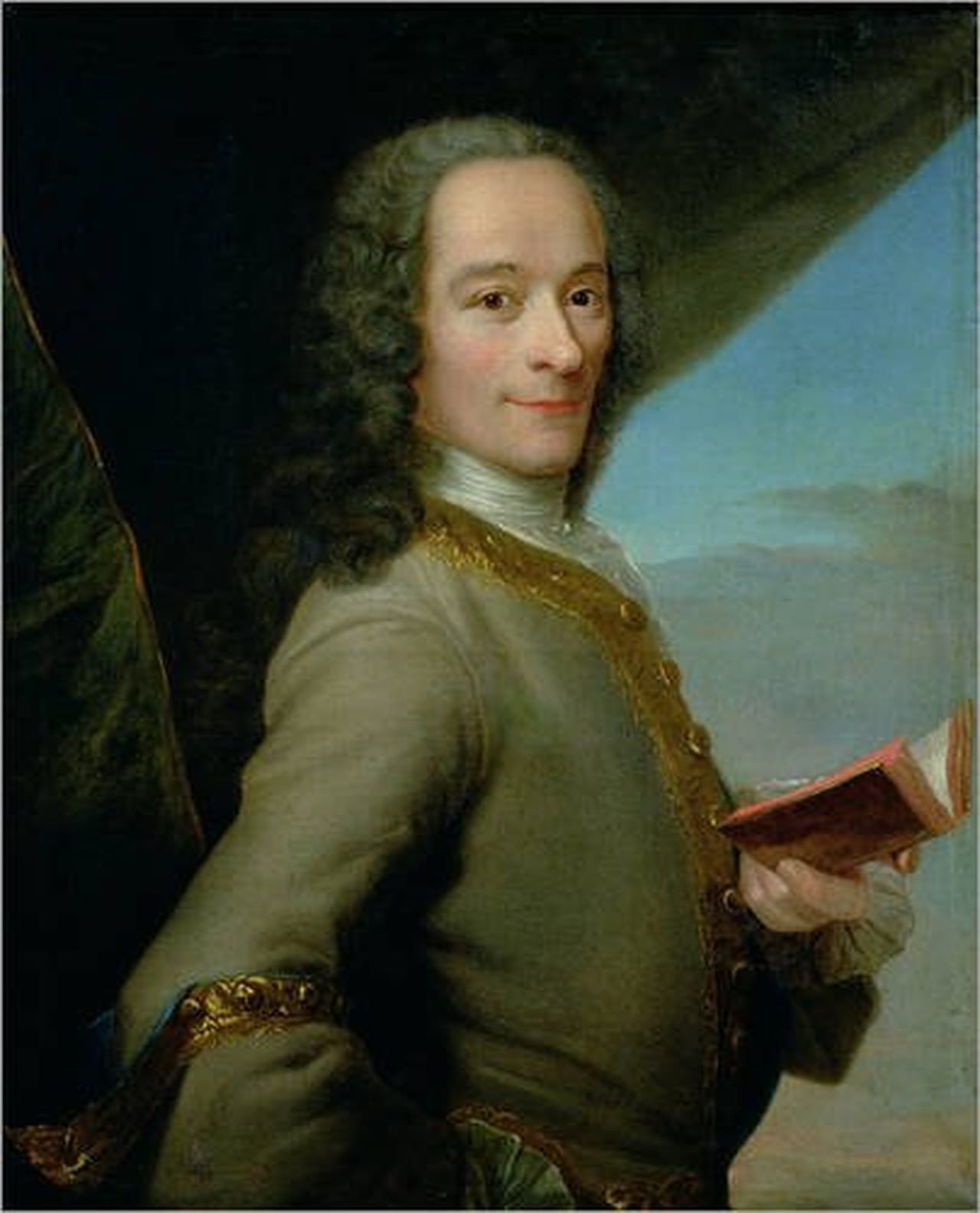 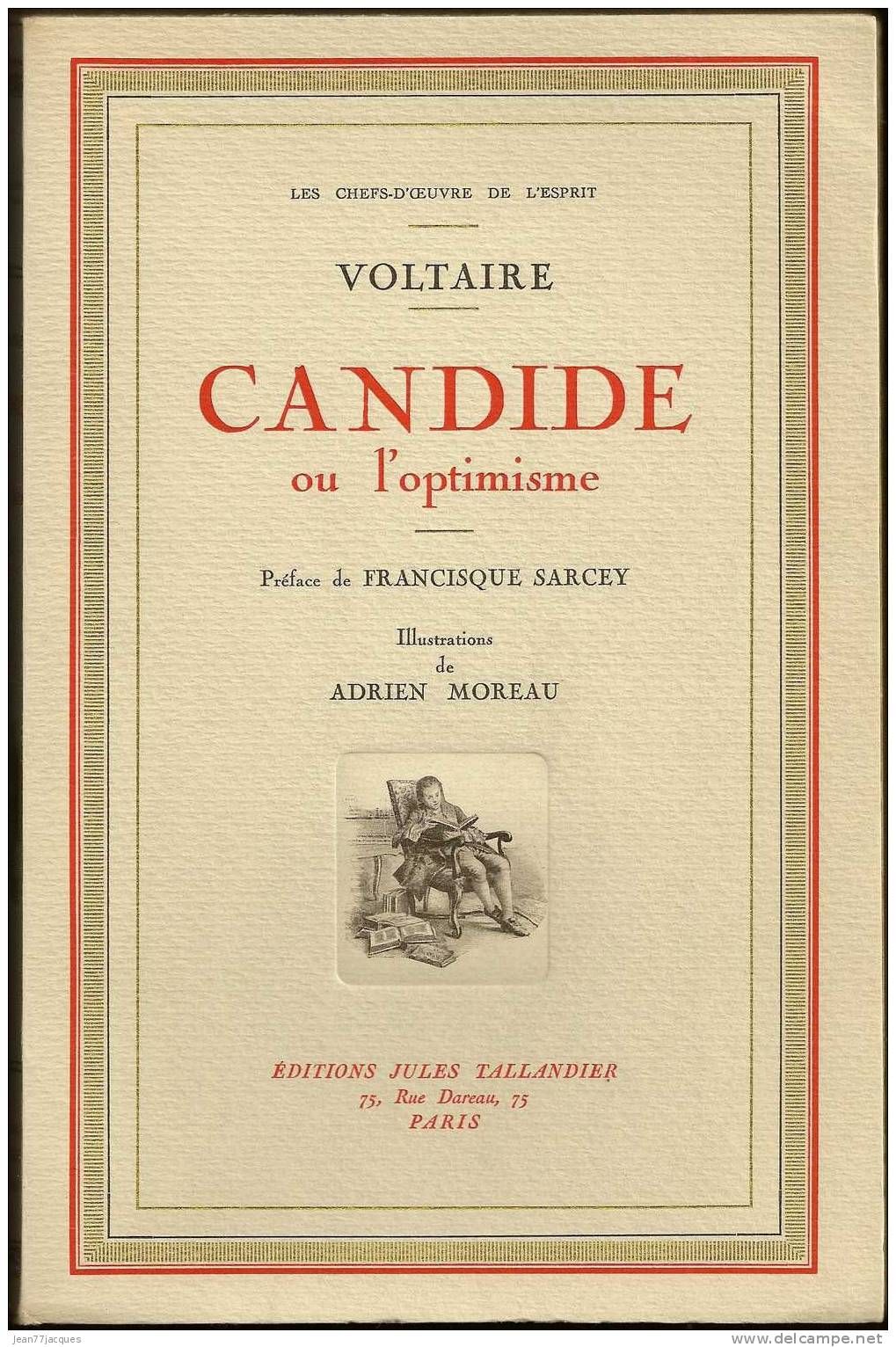 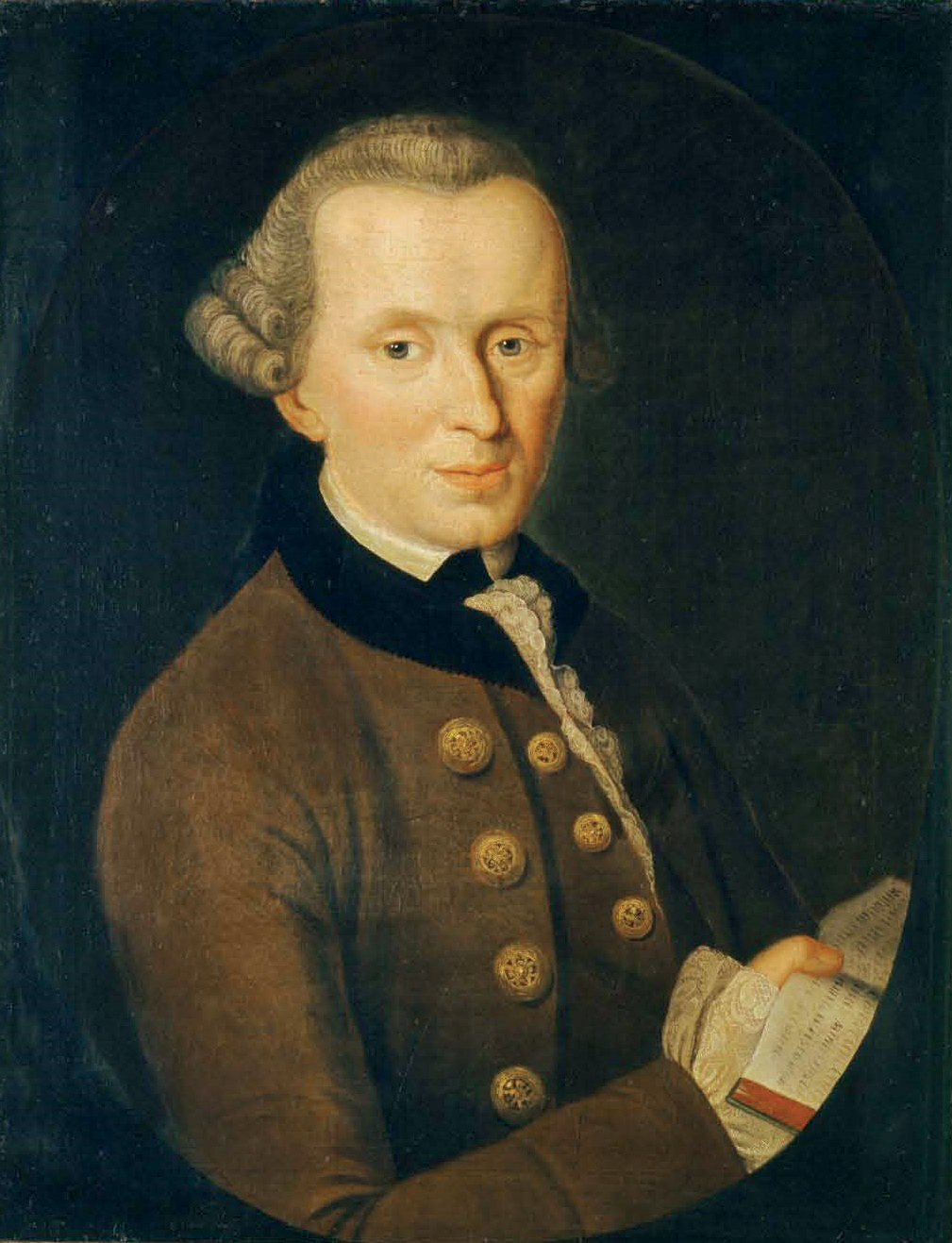 Un mal radical
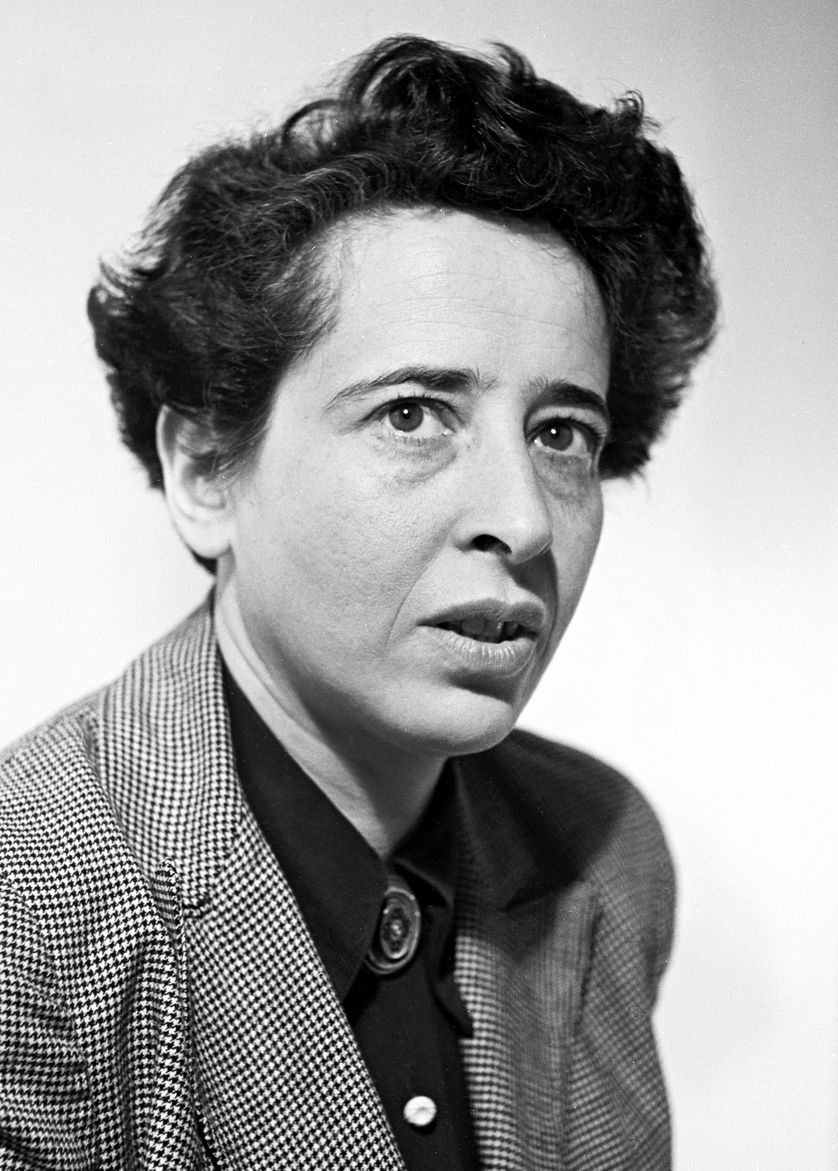 La banalité du mal
Hannah Arendt (1906-1975)
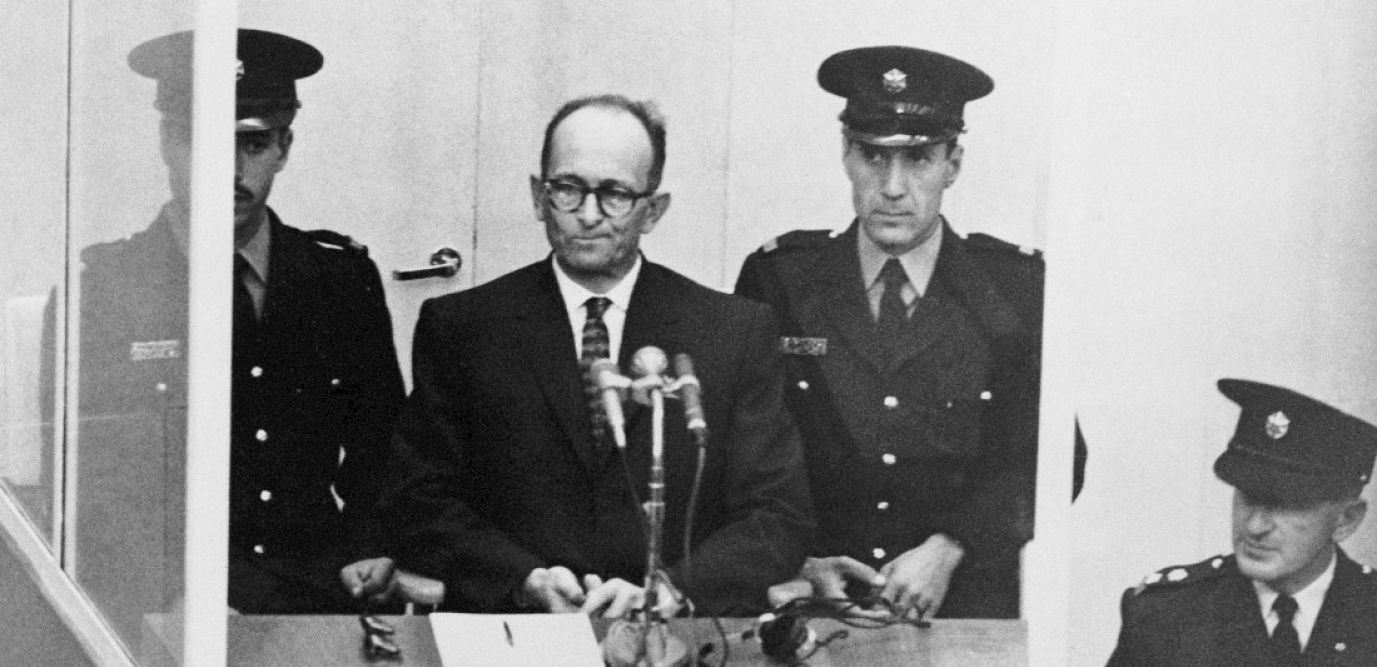 « J'ai changé d'avis et je ne parle plus de "mal radical"... A l'heure actuelle, mon avis est que le mal n'est jamais "radical", qu'il est seulement extrême, et qu'il ne possède ni profondeur ni dimension démoniaque. Il peut tout envahir et ravager le monde entier précisément parce qu'il se propage comme un champignon. Il "défie la pensée", comme je l'ai dit, parce que la pensée essaie d'atteindre à la profondeur, de toucher aux racines, et du moment qu'elle s'occupe du mal, elle est frustrée parce qu'elle ne trouve rien. C'est là sa "banalité". Seul le bien a de la profondeur et peut être radical. »
1. LE MAL N’EST PAS CE QU’IL Y A DE PLUS ORIGINAIRE
 
2. LE MAL EST UN SCANDALE INCOMPREHENSIBLE
2.1. L’Ancien Testament : mise en lumière du scandale
2.2. Jésus : une question sans réponse
2.3. Des explications irrecevables
 
3. DIEU ET LE MAL
3.1. La situation propre du judéo-christianisme
3.2. Une fausse image de la toute-puissance de Dieu
3.3. Le renversement du problème en Jésus-Christ 
 
4. NOTRE REPONSE AU MAL
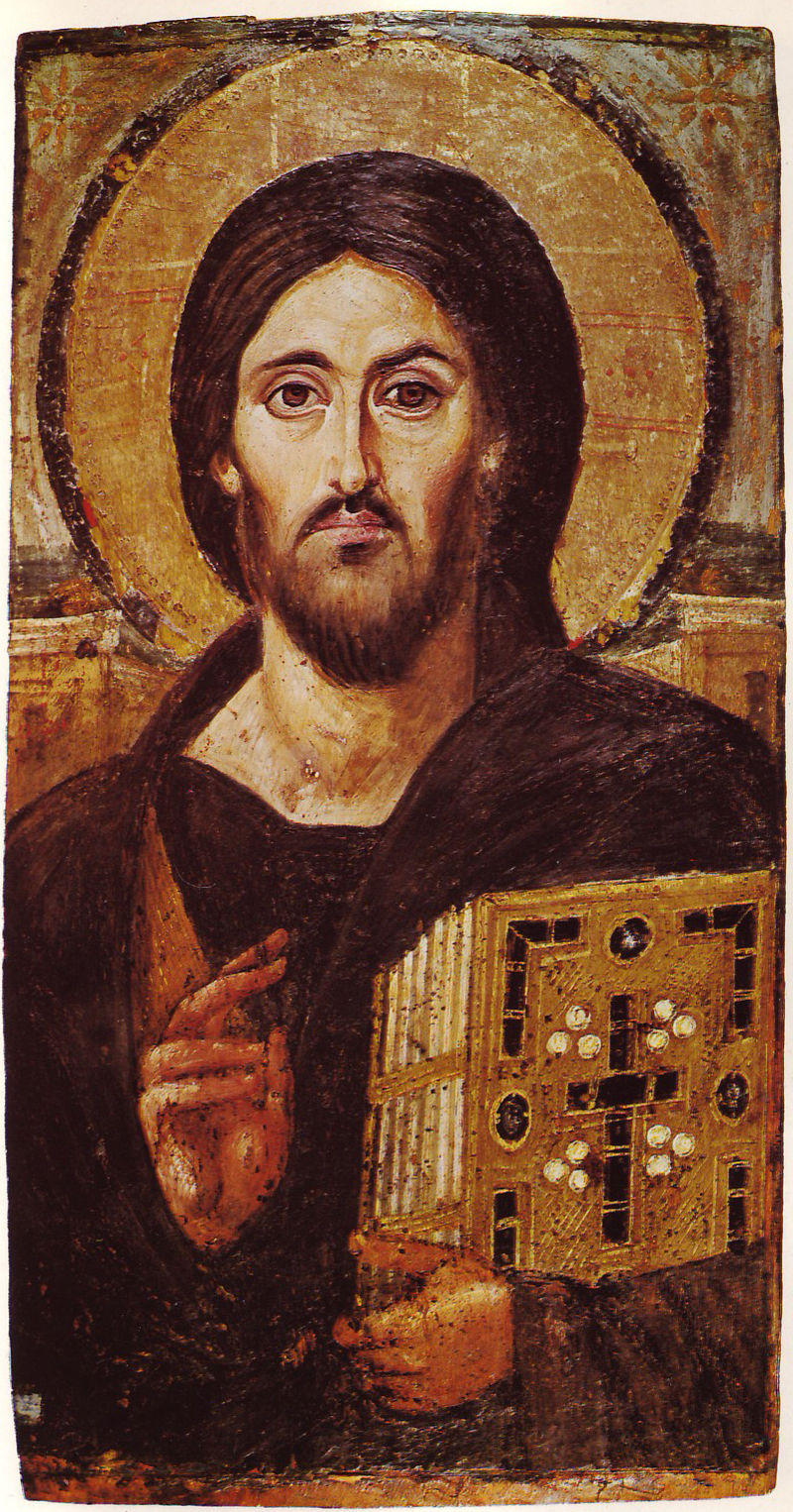 Christ Pantocrator, VIe s,
Monastère du mont Sinaï
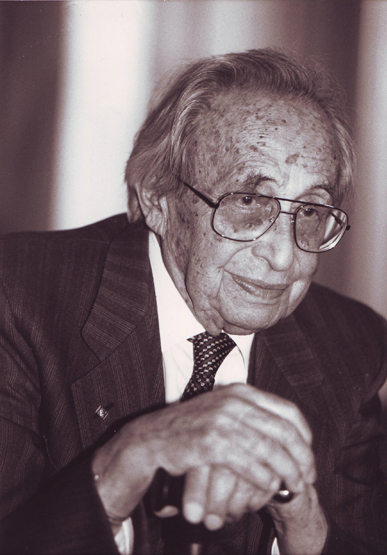 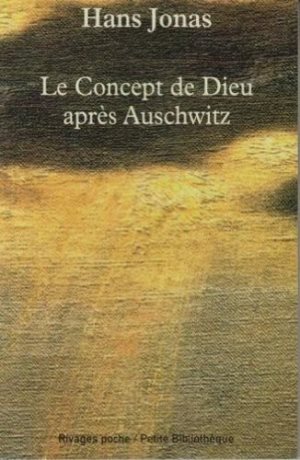 Hans JONAS, Le concept de Dieu après Auschwitz

« Et moi, je dis maintenant : s’il n’est pas intervenu, ce n’est point qu’il ne le voulait pas, mais parce qu’il ne le pouvait pas. » (p. 34)
« Renonçant à sa propre invulnérabilité, le fondement éternel a permis au monde d’être. Toute créature doit son existence à cette négation et a reçu avec cette existence ce qu’il y avait à recevoir de l’au-delà. Dieu après s’être entièrement donné dans le monde en devenir, n’a plus rien à lui offrir : c’est maintenant à l’homme de lui donner. Et il peut le faire en veillant à ce que, dans les cheminements de sa vie, n’arrive pas, ou n’arrive pas trop souvent, et pas à cause de lui, l’homme, que Dieu puisse regretter d’avoir laissé devenir le monde » (p. 38-39)
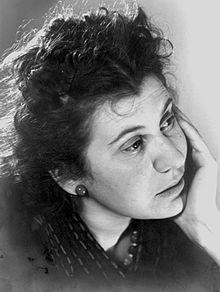 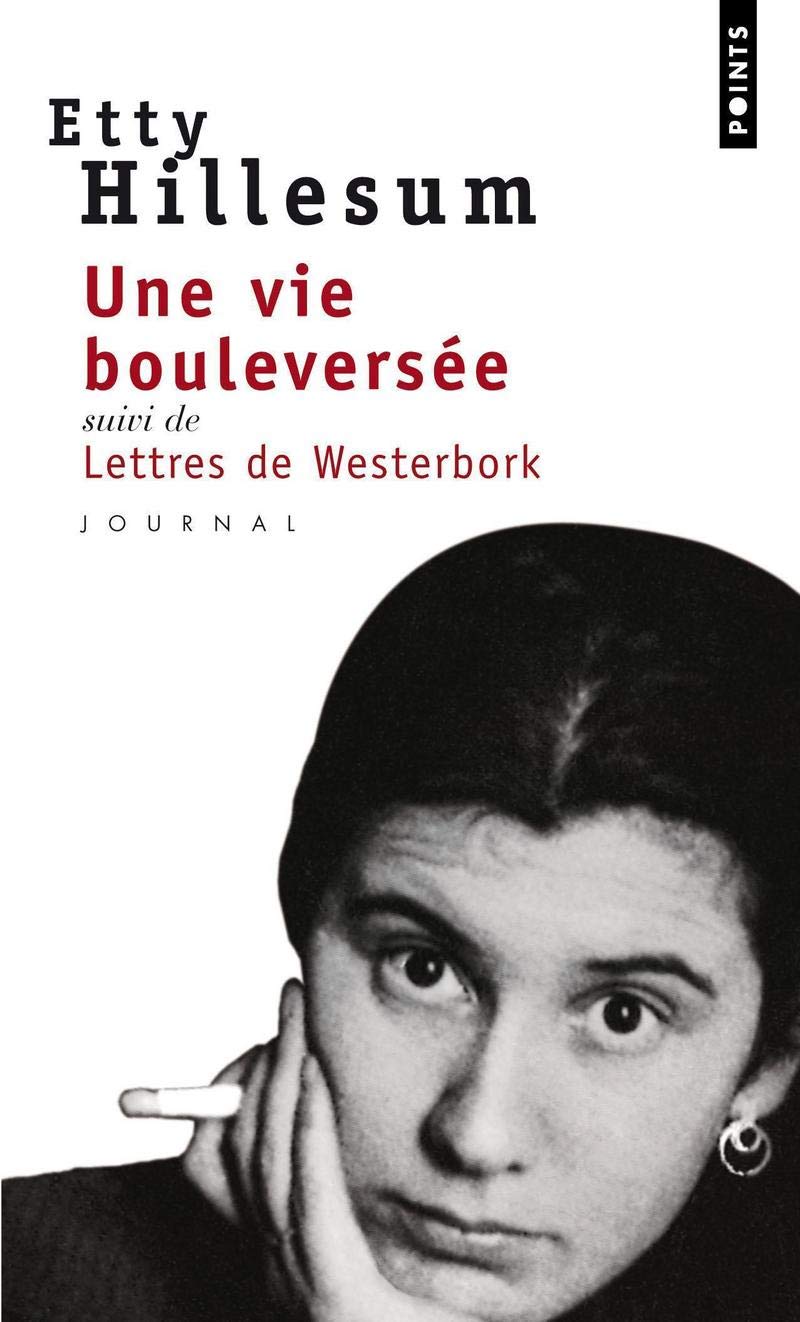 « Je vais t’aider mon Dieu à ne pas t’éteindre en moi, mais je ne puis rien garantir d’avance. Une chose cependant m’apparaît de plus en plus claire : ce n’est pas toi qui peux nous aider, mais nous qui pouvons t’aider, mon Dieu – et ce faisant nous nous aidons nous-mêmes. C’est tout ce qu’il nous est possible de sauver en cette époque, et c’est aussi la seule chose qui compte : un peu de toi en nous, mon Dieu. Et peut-être pourrons-nous aussi contribuer à te mettre au jour dans le cœur martyrisé des autres. » 
(Etty Hillesum, Une vie bouleversée, p. 166)
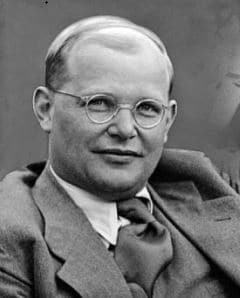 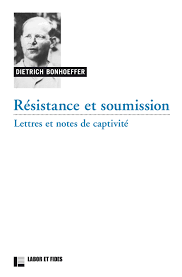 « Dieu sur la croix se laisse chasser du monde. Dieu est impuissant et faible dans le monde, et ainsi seulement il est avec nous et il nous aide (…).
Nous ne pouvons être honnête sans reconnaître qu’il nous faut vivre dans le monde « etsi deus non daretur. » 
(Dietrich Bonhoegger, Résistance et soumission, 2006, p. 431)
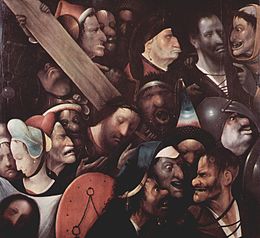 J. Bosch, Le portement de croix, 
v. 1515, Musée des Beaux Arts de Gand
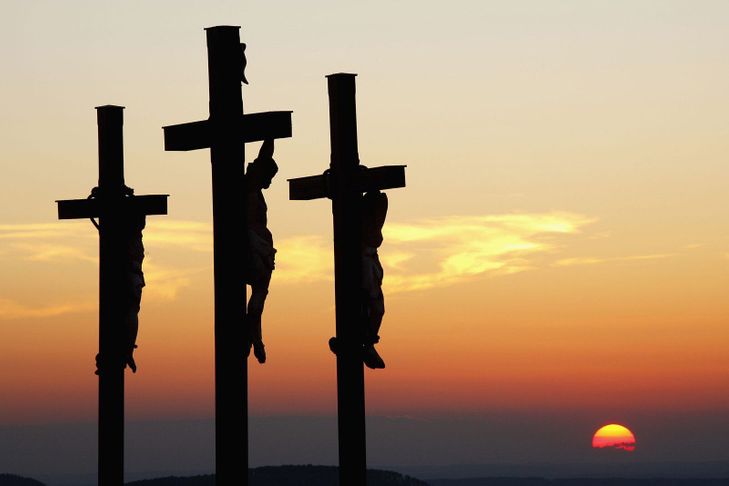 « Sachant que l'heure était venue pour lui de passer de ce monde à son Père, Jésus, ayant aimé les siens qui étaient dans le monde, les aima jusqu'au bout. » (Jn 13, 1)
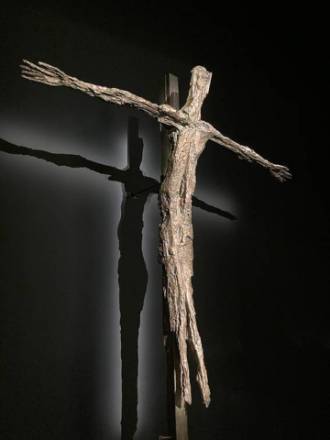 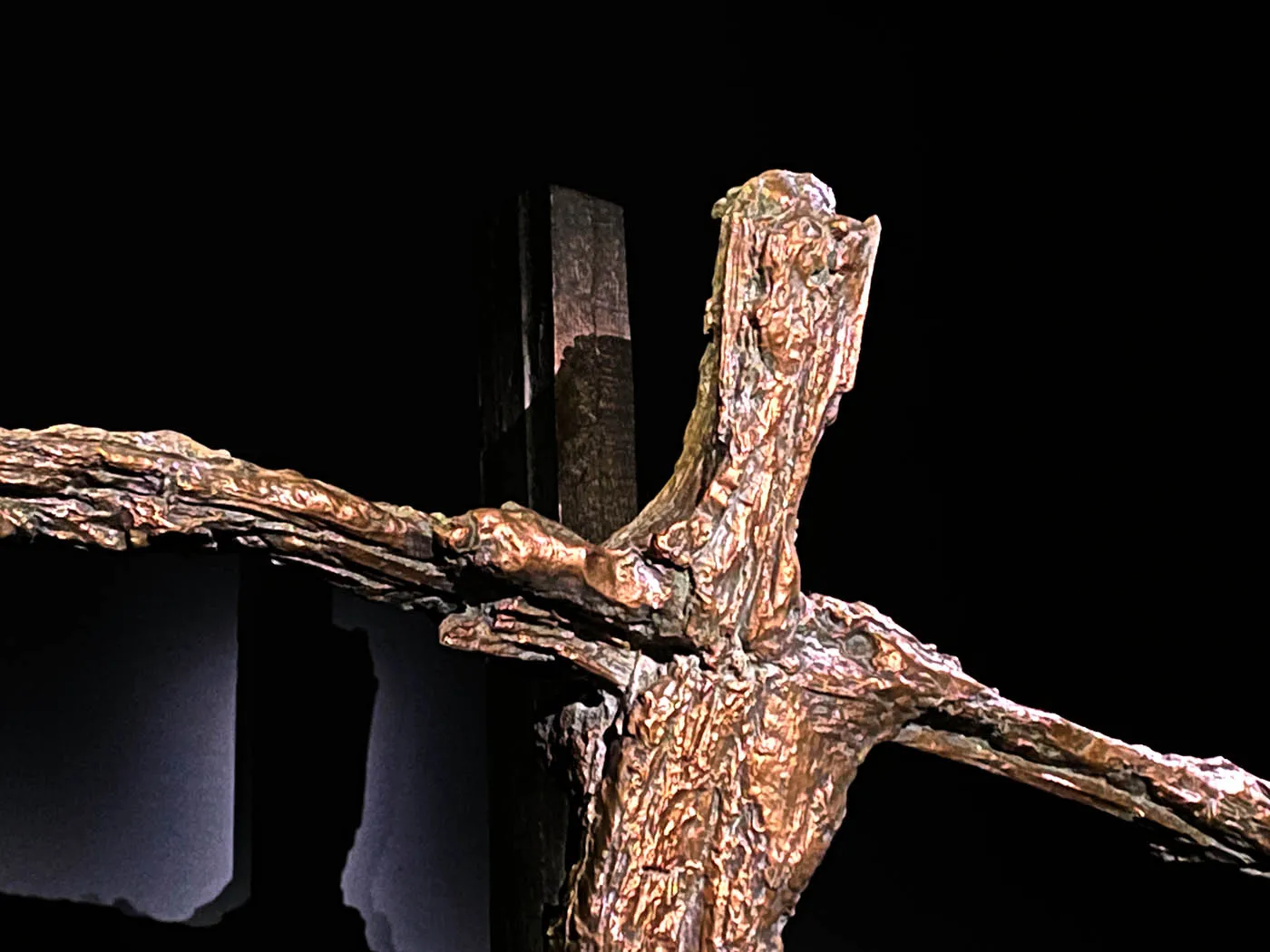 Crucifix de Germaine Richier , 
Eglise Notre-Dame de Toute-Grâce
du plateau d’Assy, 1950
« Le langage de la croix, en effet, est folie pour ceux qui se perdent, mais pour ceux qui sont en train d’être sauvés, pour nous, il est puissance de Dieu (…). Les Juifs demandent des signes et les Grecs recherchent la sagesse ; mais nous, nous prêchons un Messie crucifié, scandale pour les Juifs, folie pour les païens, mais pour ceux qui sont appelés, tant Juifs que grecs, il est Christ, puissance de Dieu et sagesse de Dieu. Car ce qui est folie de Dieu est plus sage que les hommes, et ce qui est faiblesse de Dieu est plus fort que les hommes. » 
(1 Co 1,17-25)
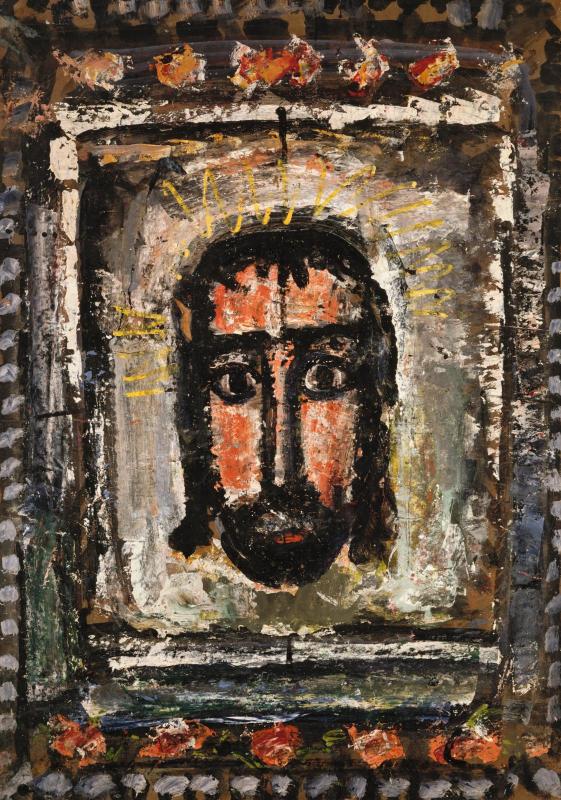 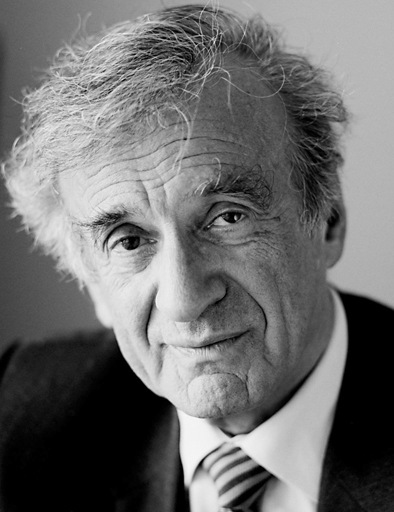 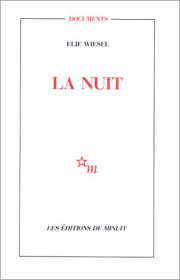 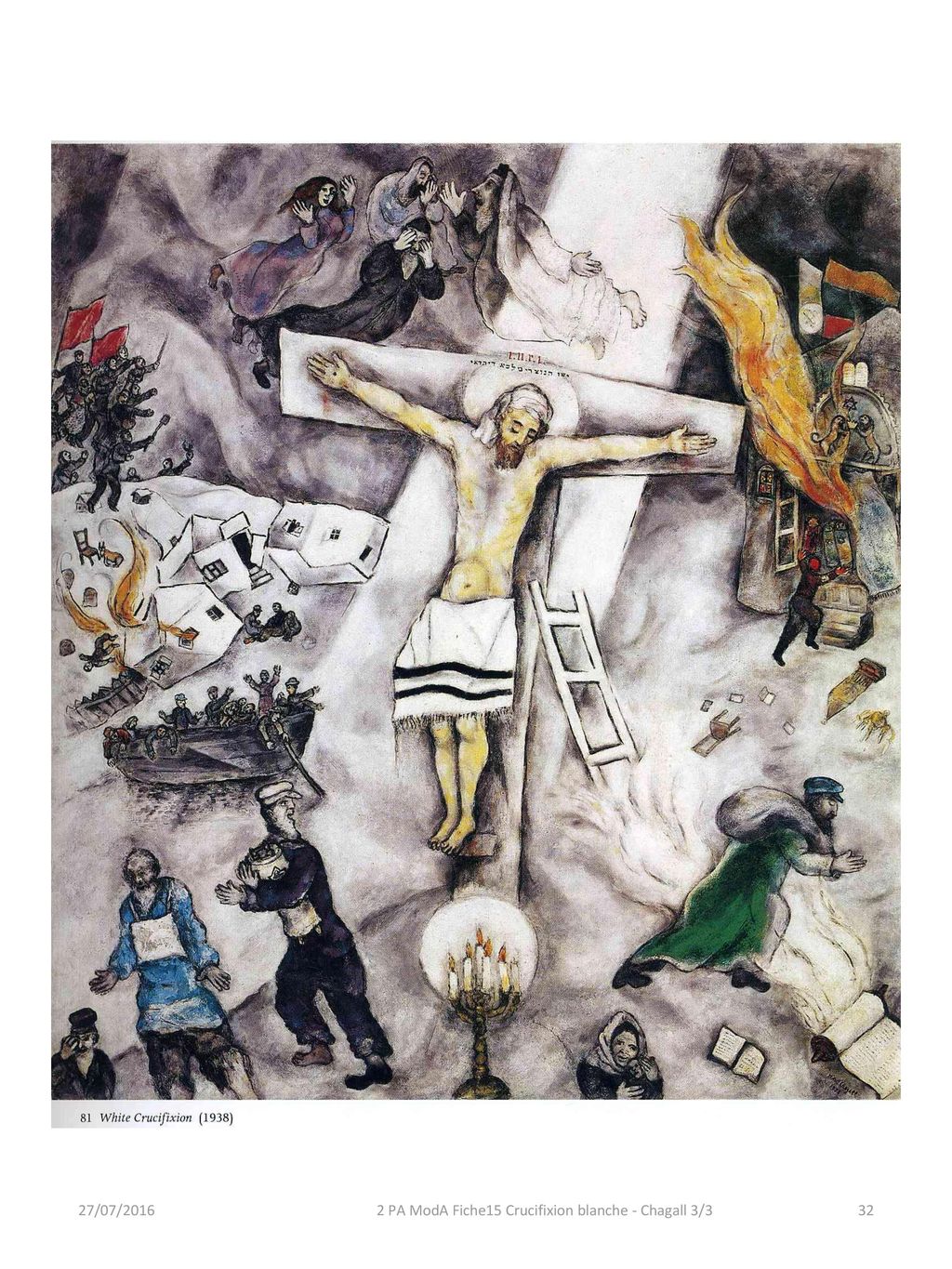 Marc Chagall 
La crucifixion blanche, 1938
Art institute of Chicago
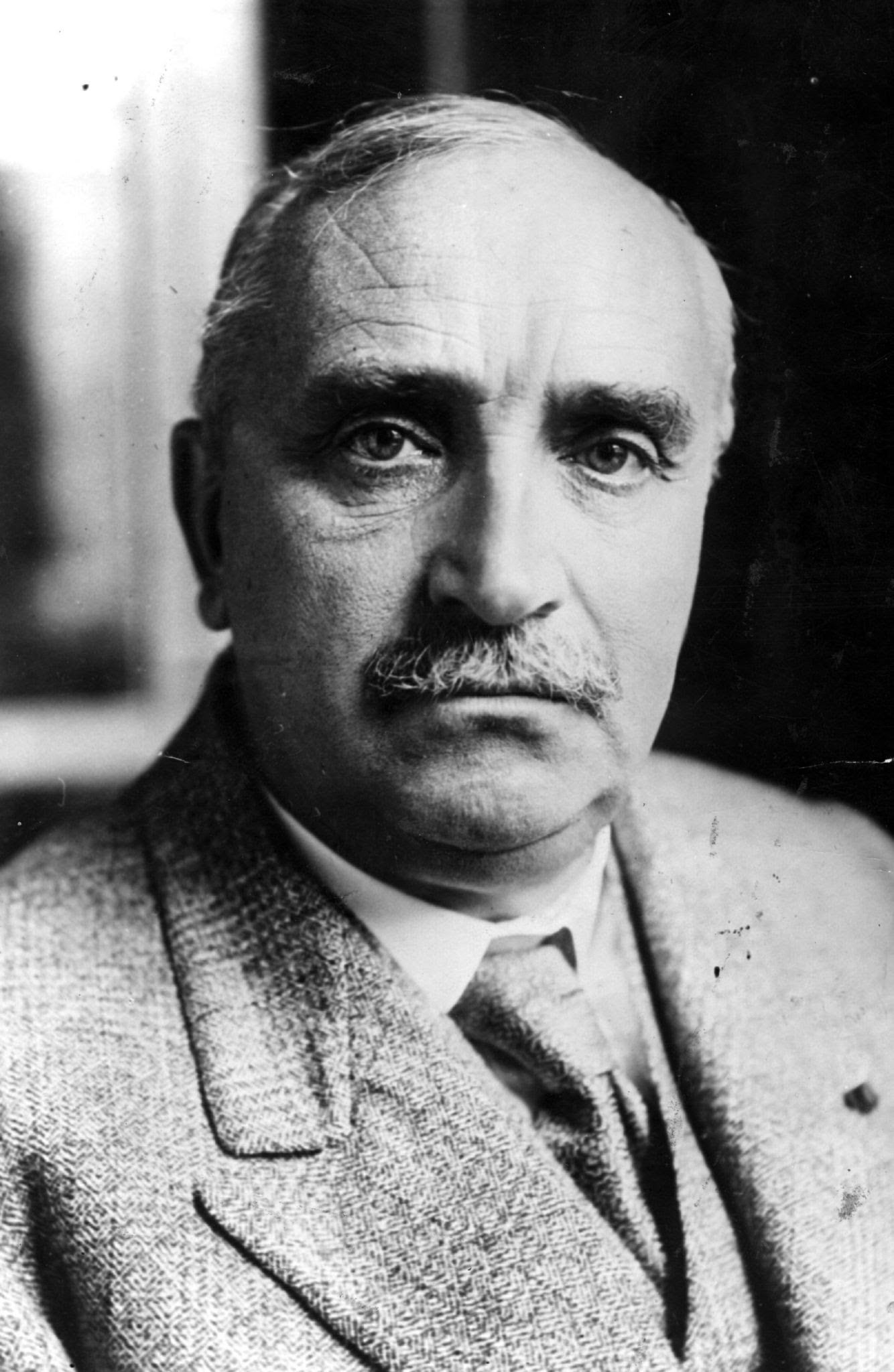 « Dieu n’est pas venu supprimer la souffrance. Il n’est même pas venu l’expliquer, mais il est venu la remplir de sa présence. » 
(Paul Claudel)
1. LE MAL N’EST PAS CE QU’IL Y A DE PLUS ORIGINAIRE
 
2. LE MAL EST UN SCANDALE INCOMPREHENSIBLE
2.1. L’Ancien Testament : mise en lumière du scandale
2.2. Jésus : une question sans réponse
2.3. Des explications irrecevables
 
3. DIEU ET LE MAL
3.1. La situation propre du judéo-christianisme
3.2. Une fausse image de la toute-puissance de Dieu
3.3. Le renversement du problème en Jésus-Christ 
 
4. NOTRE REPONSE AU MAL
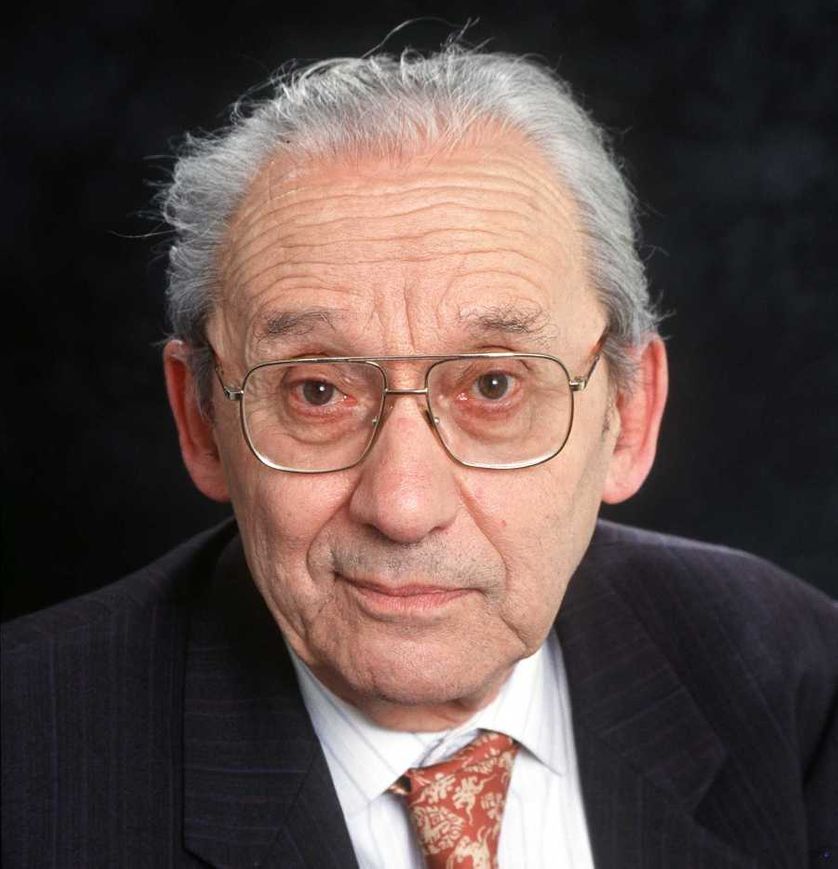 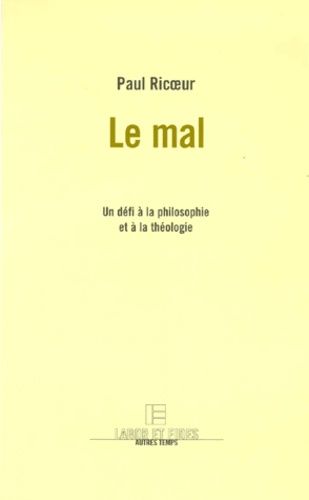 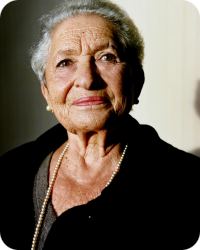 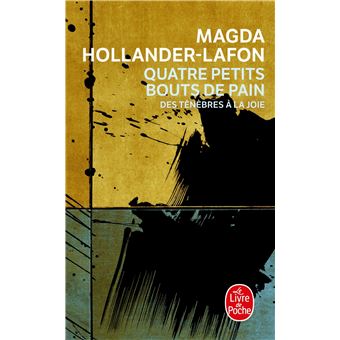 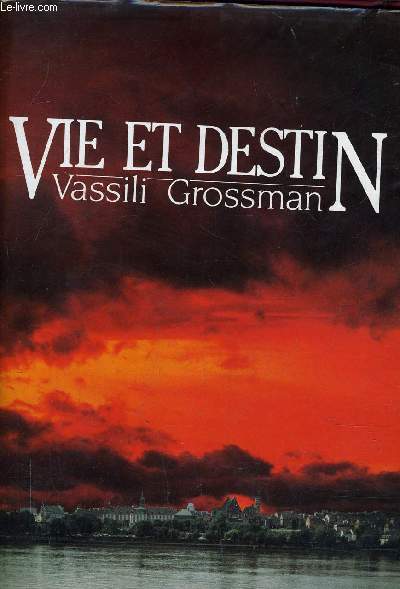 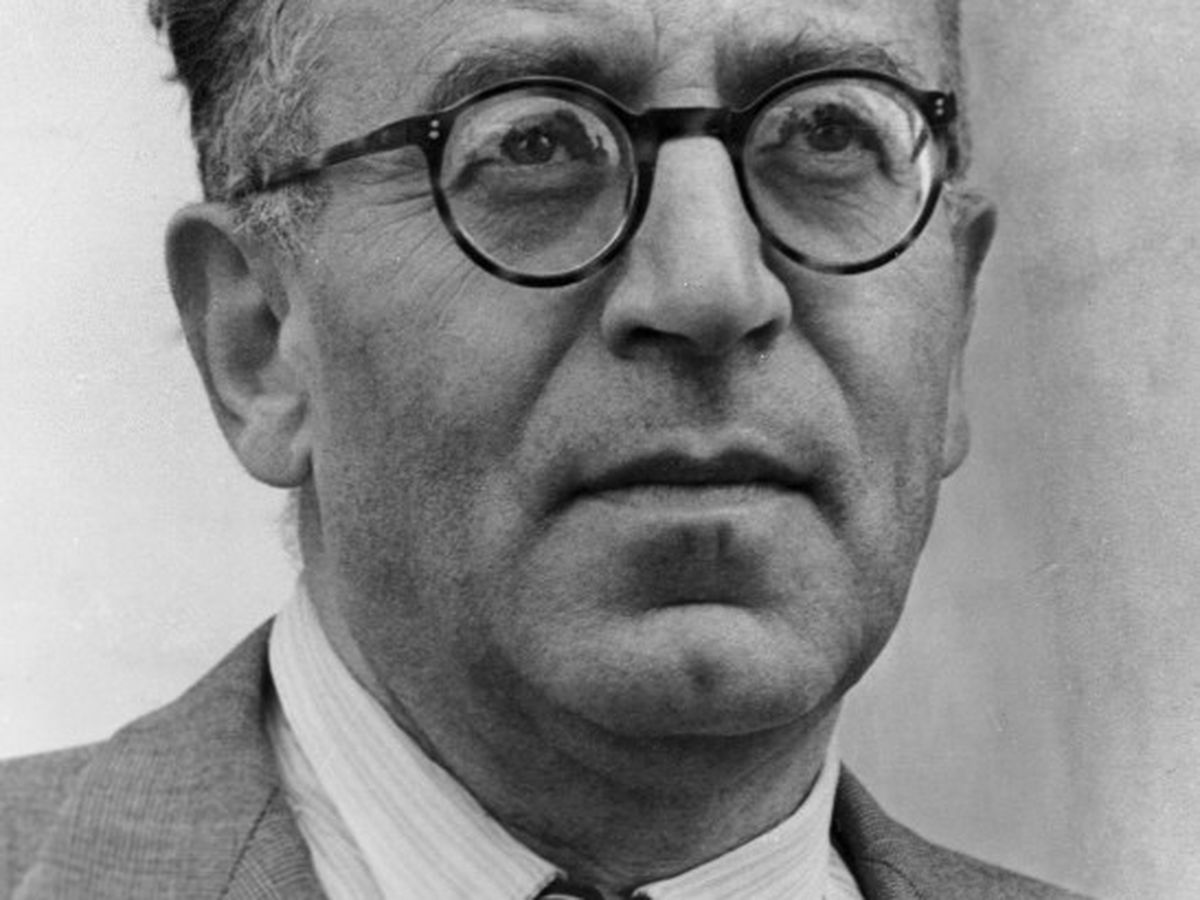 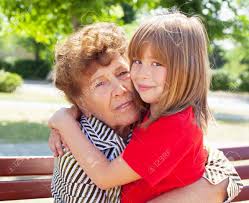 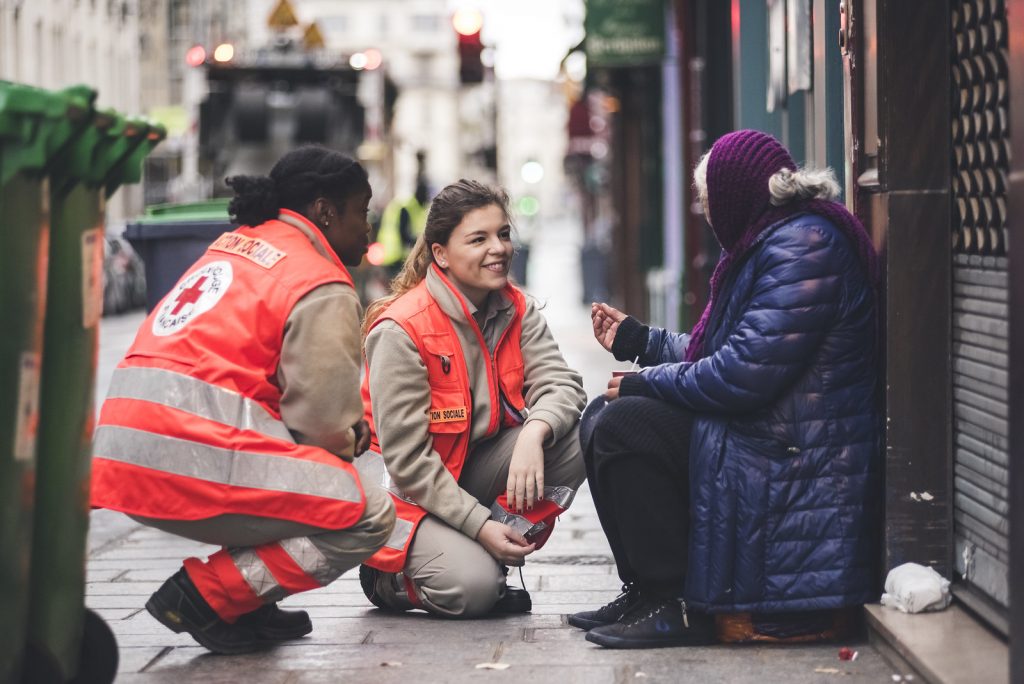 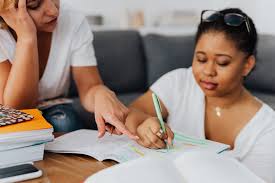 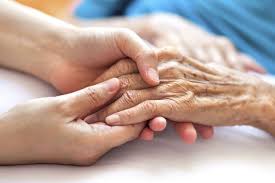 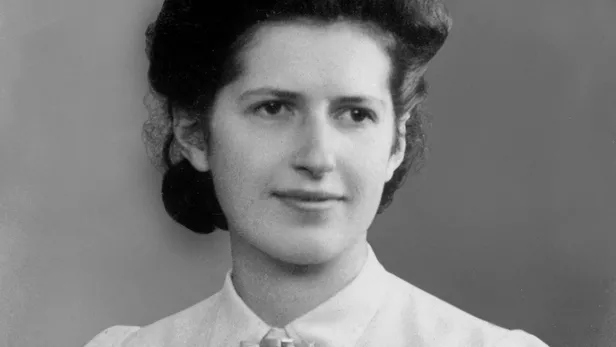 « Quelle chance extraordinaire d’avoir  ”traversé le mal”  à tes côtés, puisqu’en te voyant nous pouvions croire au bien, puisque nous pouvions encore espérer. »
(Geneviève de Gaulle-Anthonioz à Germaine Tillion)
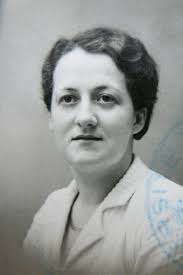